к
о
м
п
ь
ю
т
е
р
1
2
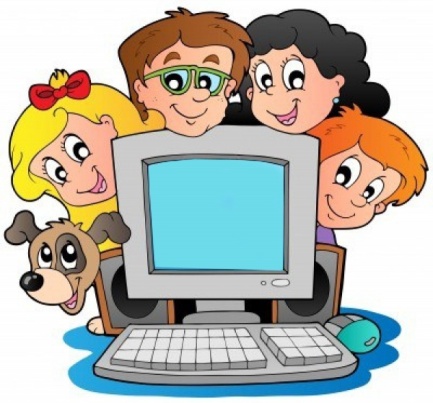 3
4
5
6
7
8
Что за чудо агрегат 
Может делать всё подряд – 
Петь, играть, читать, считать,
                                                  Самым лучшим другом стать?
Дома скучно, нет уюта,
Если выключен…
к
о
м
п
ь
ю
т
е
р
1
м
о
н
и
т
о
р
2
3
4
5
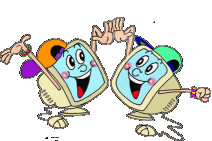 6
7
8
На столе он перед нами,
На него направлен взор,
Подчиняется программе,
Носит имя…
к
о
м
п
ь
ю
т
е
р
1
м
о
н
и
т
о
р
2
с
к
а
н
е
р
3
4
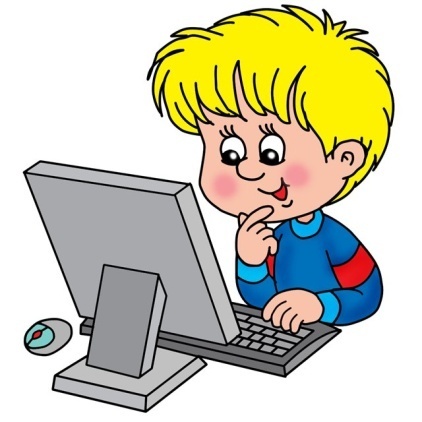 5
6
7
8
С помощью такого устройства
Откопировать книгу можно.
Тексты, картинки любые
Станут с ним цифровыми.
к
о
м
п
ь
ю
т
е
р
1
м
о
н
и
т
о
р
2
с
к
а
н
е
р
3
п
р
о
ц
е
с
с
о
р
4
5
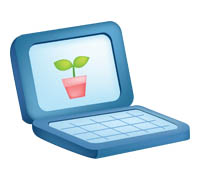 6
7
8
Он в машине служит мозгом,
И его важнее нет.
Очень умный, как профессор.
И зовут его…
к
о
м
п
ь
ю
т
е
р
1
м
о
н
и
т
о
р
2
с
к
а
н
е
р
3
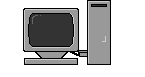 п
р
о
ц
е
с
с
о
р
4
м
ы
ш
к
а
5
6
7
8
Не зверюшка, не летаешь,
А по коврику скользишь
И курсором управляешь.
Ты компьютерная…
к
о
м
п
ь
ю
т
е
р
1
м
о
н
и
т
о
р
2
с
к
а
н
е
р
3
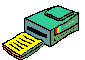 п
р
о
ц
е
с
с
о
р
4
м
ы
ш
к
а
5
п
р
и
н
т
е
р
6
7
8
Бывает струйный, лазерный бывает.
Его всегда печатать заставляют.
Он на бумагу распечатает что нужно.
Печатник этот всем нам очень нужен.
к
о
м
п
ь
ю
т
е
р
1
м
о
н
и
т
о
р
2
с
к
а
н
е
р
3
п
р
о
ц
е
с
с
о
р
4
м
ы
ш
к
а
5
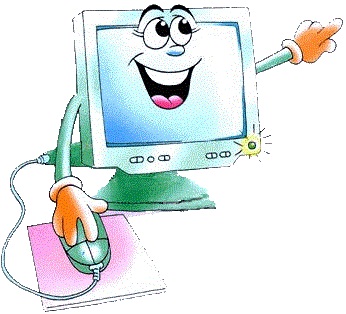 п
р
и
н
т
е
р
6
к
о
л
о
н
к
и
7
8
Компьютер будет молчалив,
Коль нет с ним рядом дев таких.
А если есть, он говорит,
Поёт, играет и пищит.
Стоят над ним в сторонке
Близняшки две…
к
о
м
п
ь
ю
т
е
р
1
м
о
н
и
т
о
р
2
с
к
а
н
е
р
3
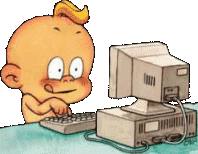 п
р
о
ц
е
с
с
о
р
4
м
ы
ш
к
а
5
п
р
и
н
т
е
р
6
к
о
л
о
н
к
и
7
к
л
а
в
и
а
т
у
р
а
8
Нет, она  -  не пианино,
Только клавиш в ней -  не счесть! 
Алфавита там картина,


Знаки, цифры тоже есть.
Очень тонкая натура.
Имя ей…